Koti, verkko, viestiminen
Näin ikäkausisuunnitelma rakentuu
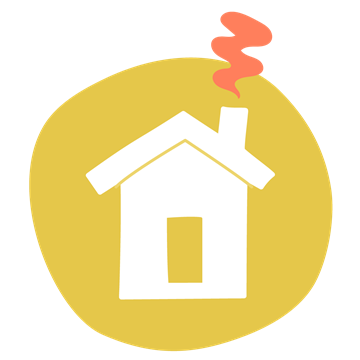 Kokoontuva toiminta
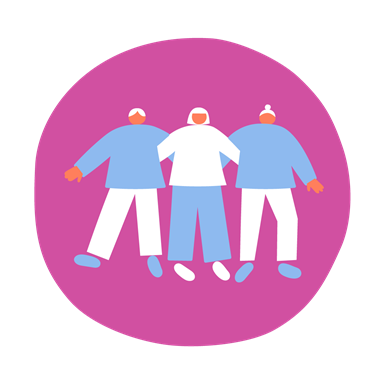 Keskiössä lapset ja nuoret
 + 
kristinuskon lähde heidän elämänsä voimavarana
= teema kiteyttää tämän
Vanhemmat ja läheiset
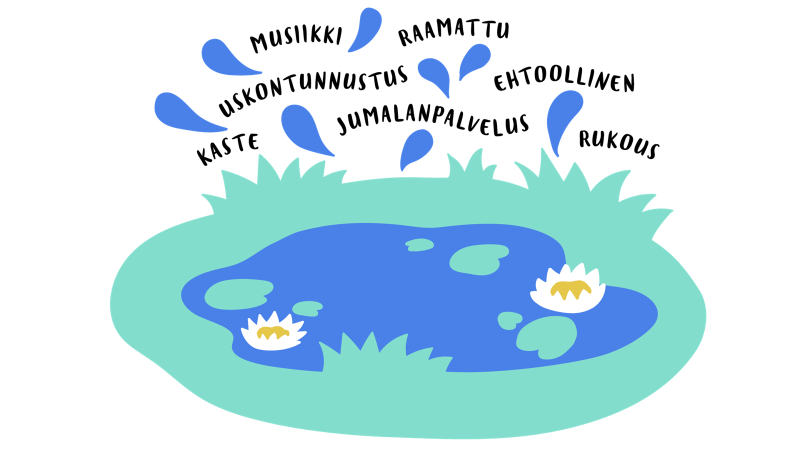 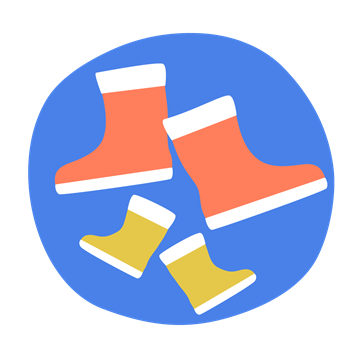 Toteutetaan yhdessä eri toimijoiden kanssa
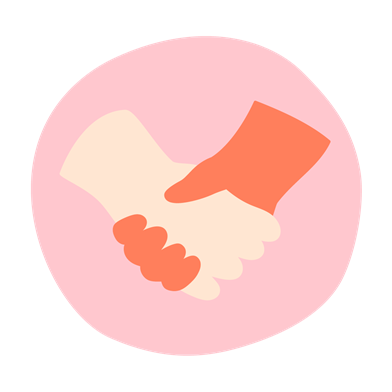 Vuoden rytmi (kirkkovuosi, vuosikello)
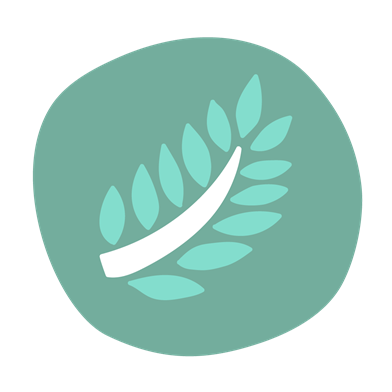 Mikä olisi koko ikäkautta koskeva kohtaamisten sarja lähteen äärellä?
Espoon seurakuntayhtymä, keskeneräinen muistio
Koti, verkko, viestiminen:
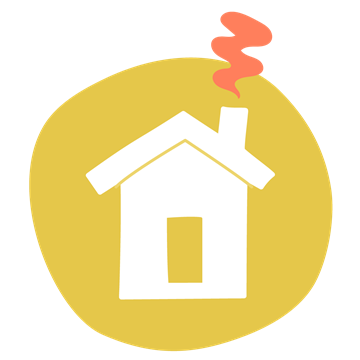 Kokoontuva toiminta:
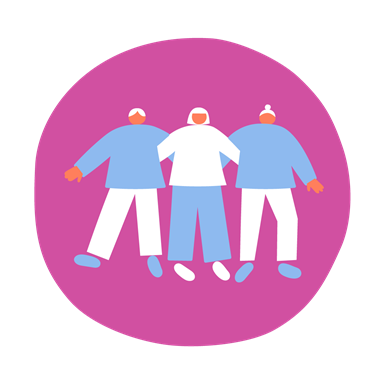 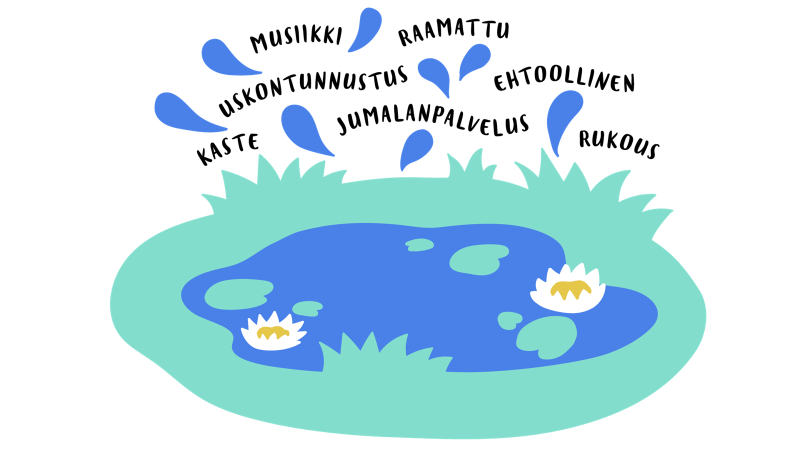 Tukee vanhemmuutta:
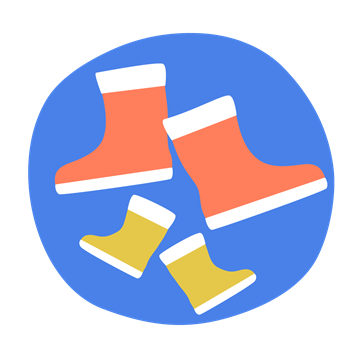 Toteutetaan yhdessä eri toimijoiden kanssa:
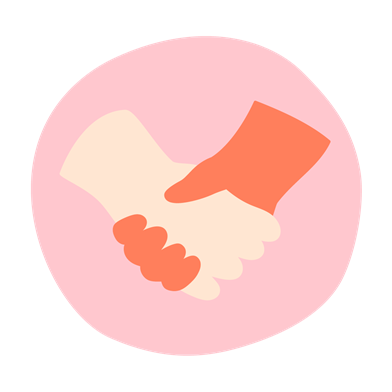 Vuodenrytmi (kirkkovuosi, vuosikello)
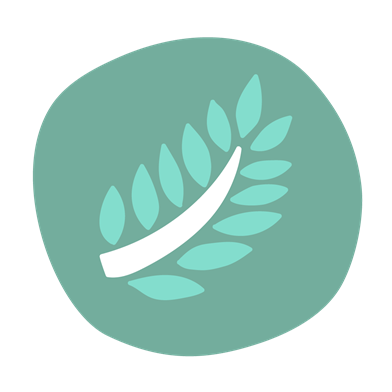 Espoon seurakuntayhtymä, keskeneräinen muistio
[Speaker Notes: Tämä seurakuntien käyttöön hahmottamaan omaa työtä (ryhmätyöpohja)]
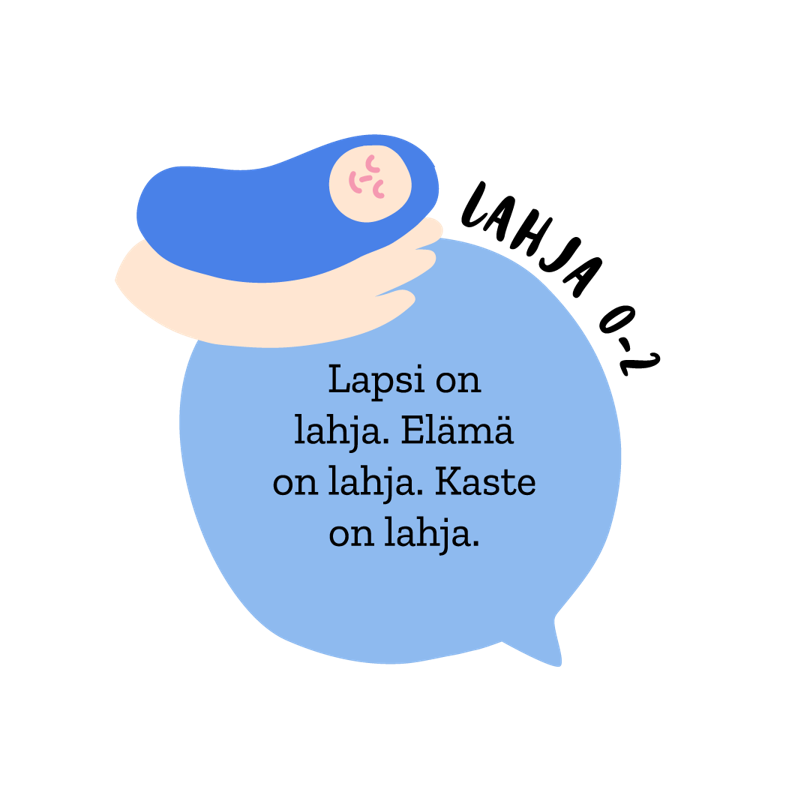 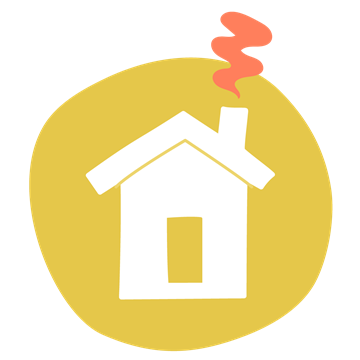 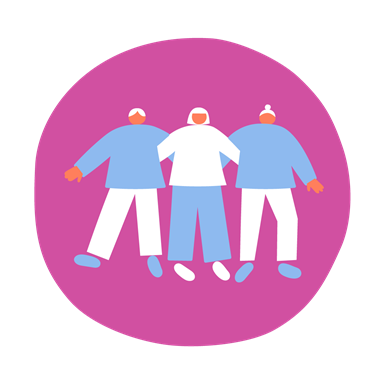 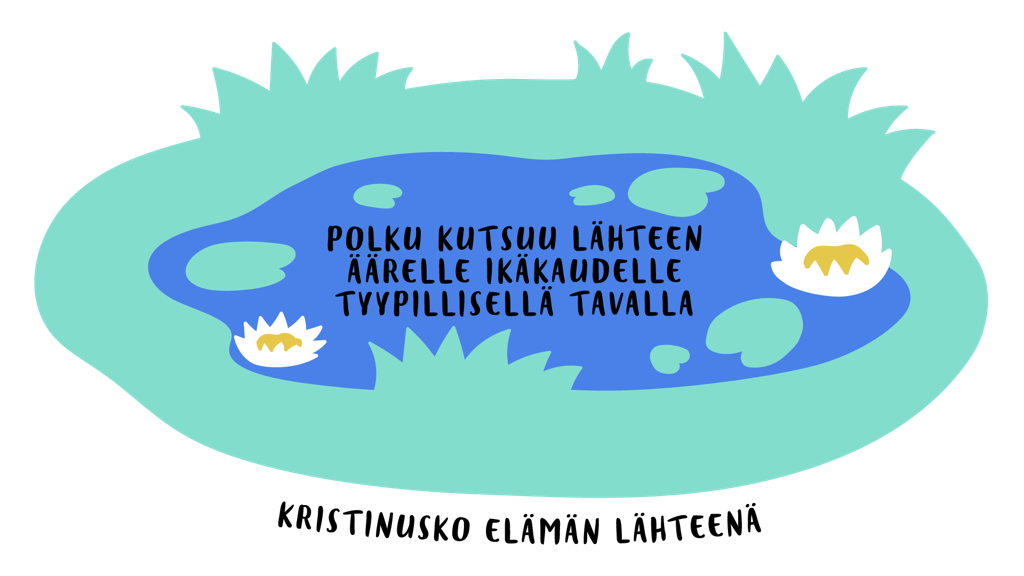 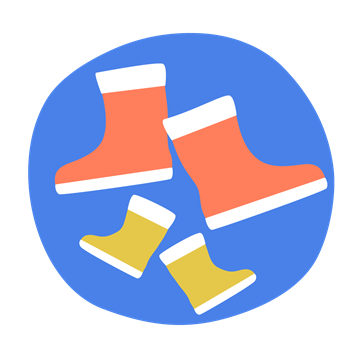 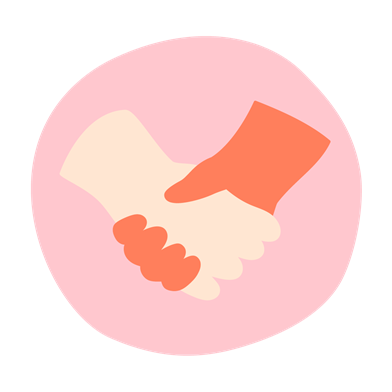 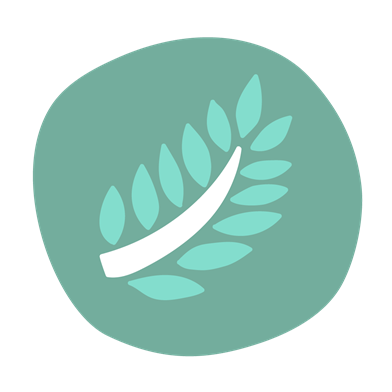 Mikä olisi koko ikäkautta koskeva kohtaamisten sarja lähteen äärellä?
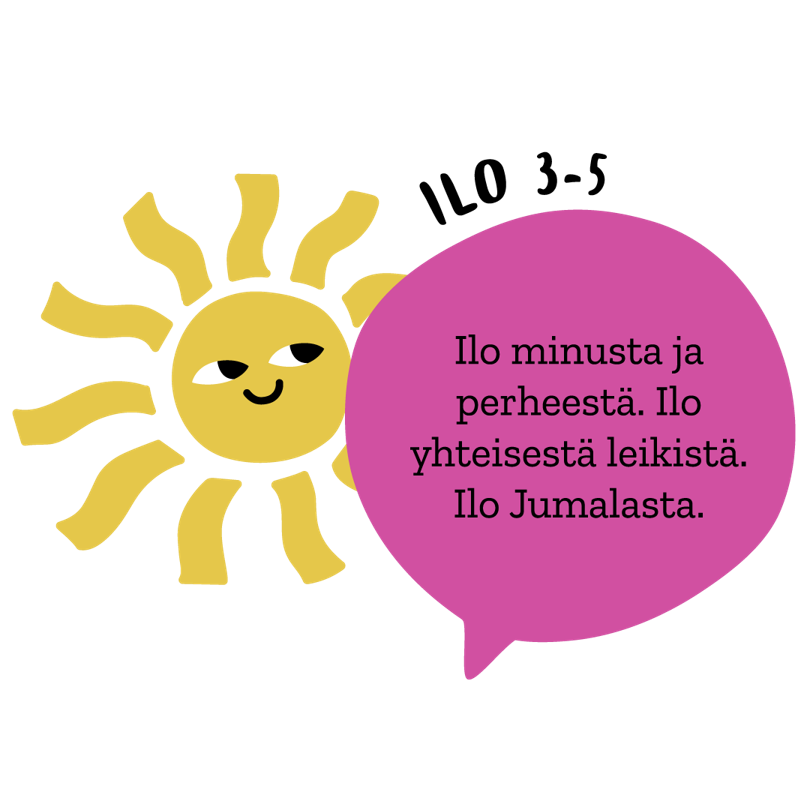 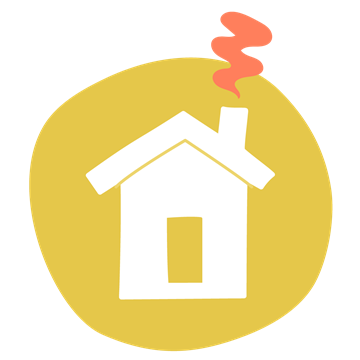 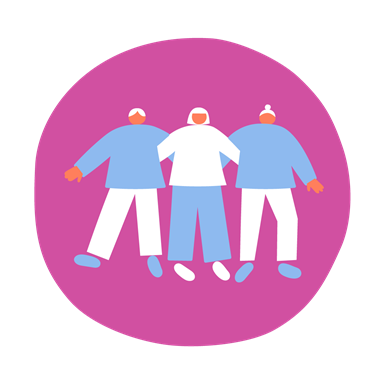 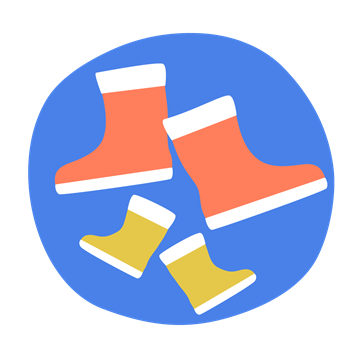 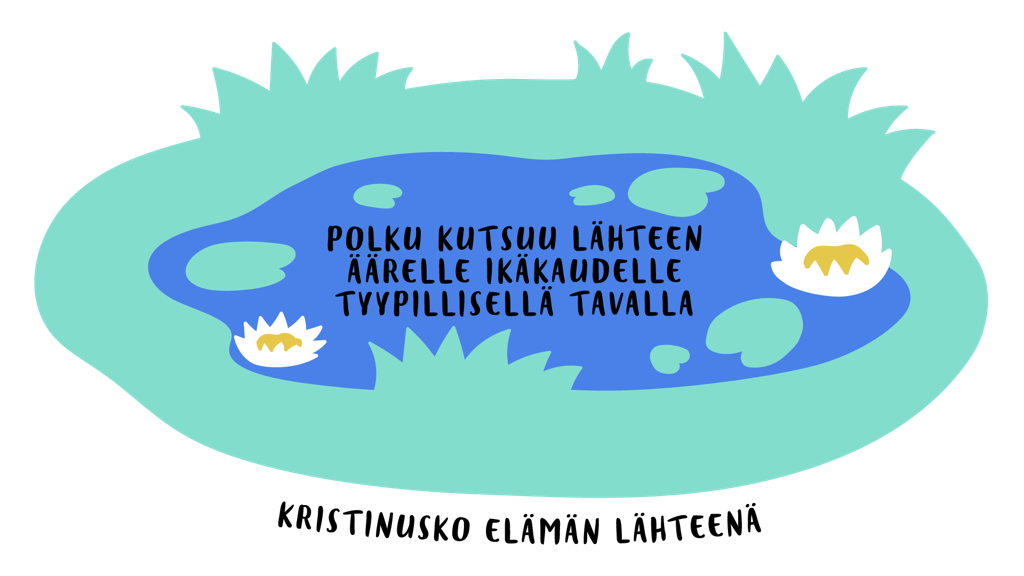 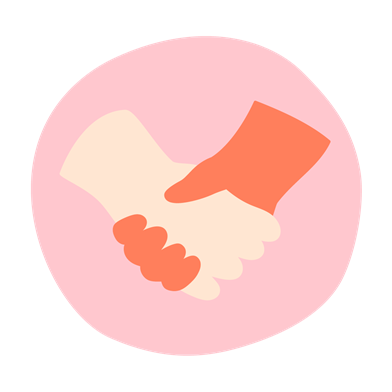 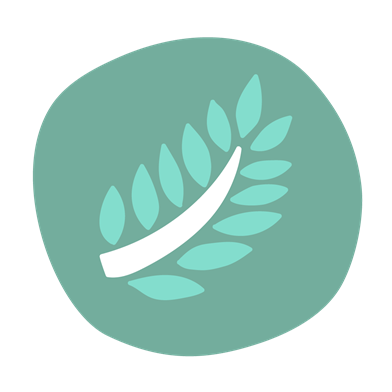 Mikä olisi koko ikäkautta koskeva kohtaamisten sarja lähteen äärellä?
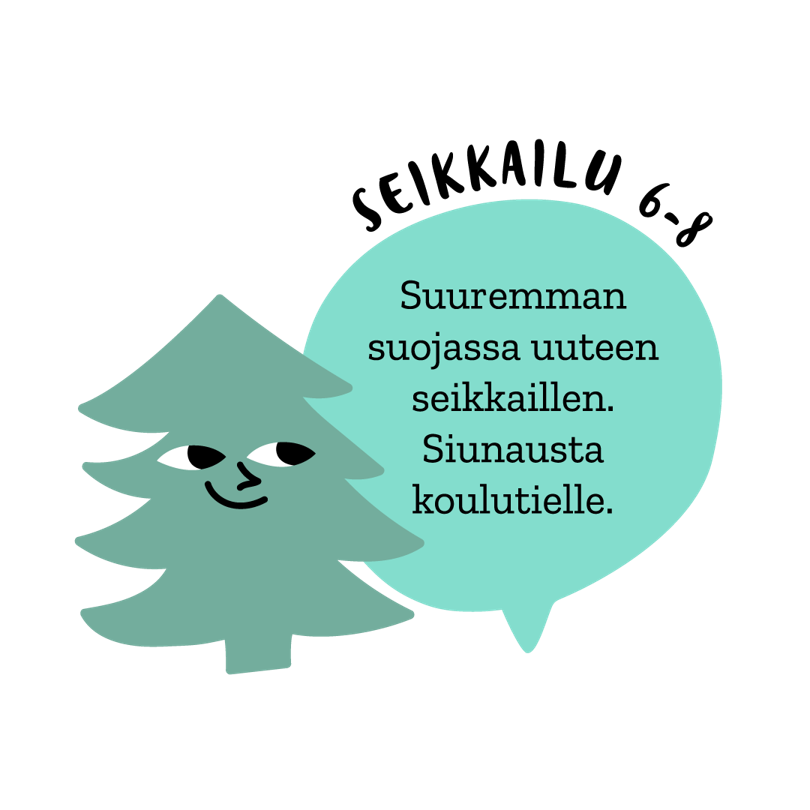 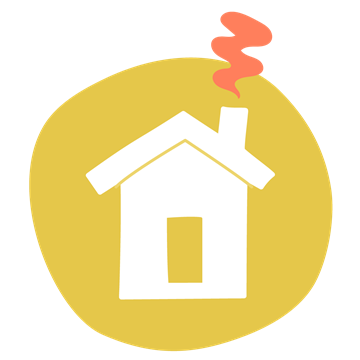 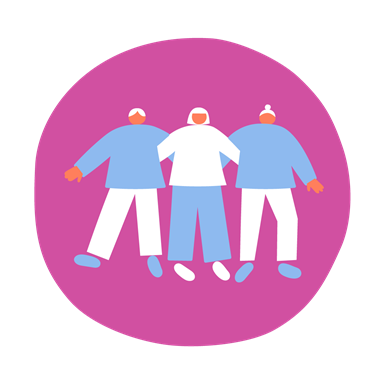 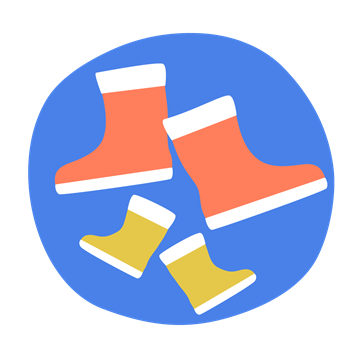 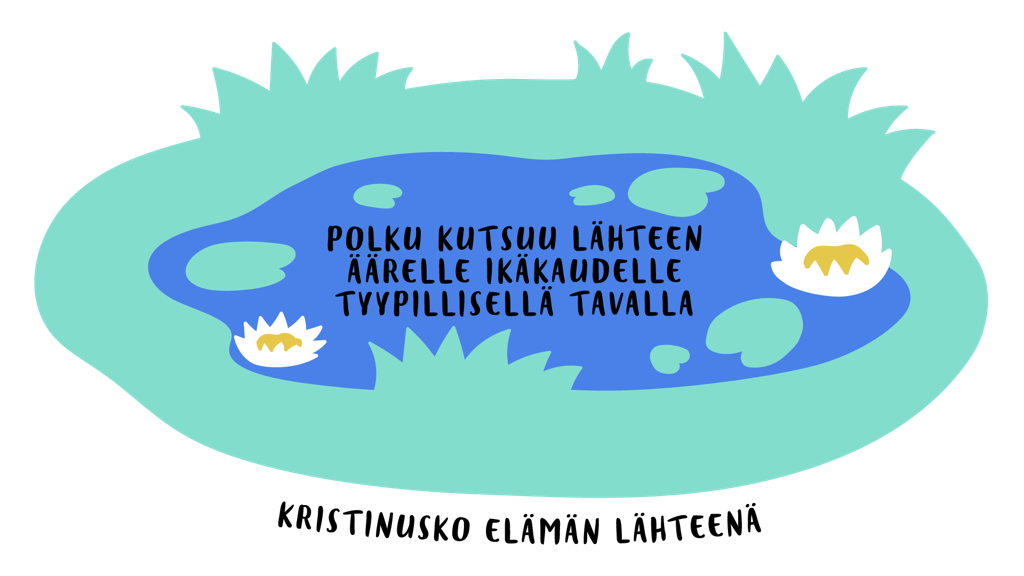 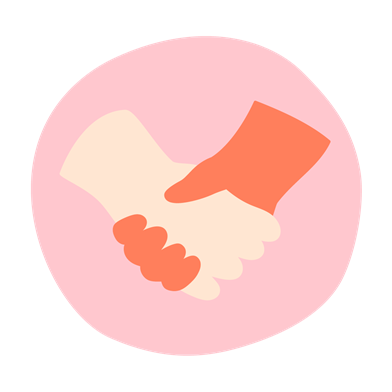 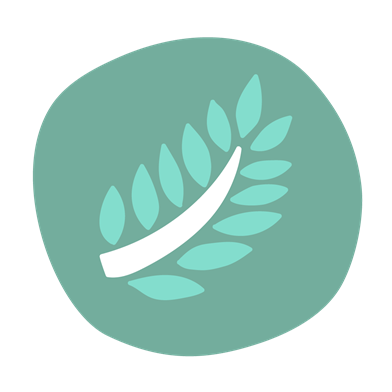 Mikä olisi koko ikäkautta koskeva kohtaamisten sarja lähteen äärellä?
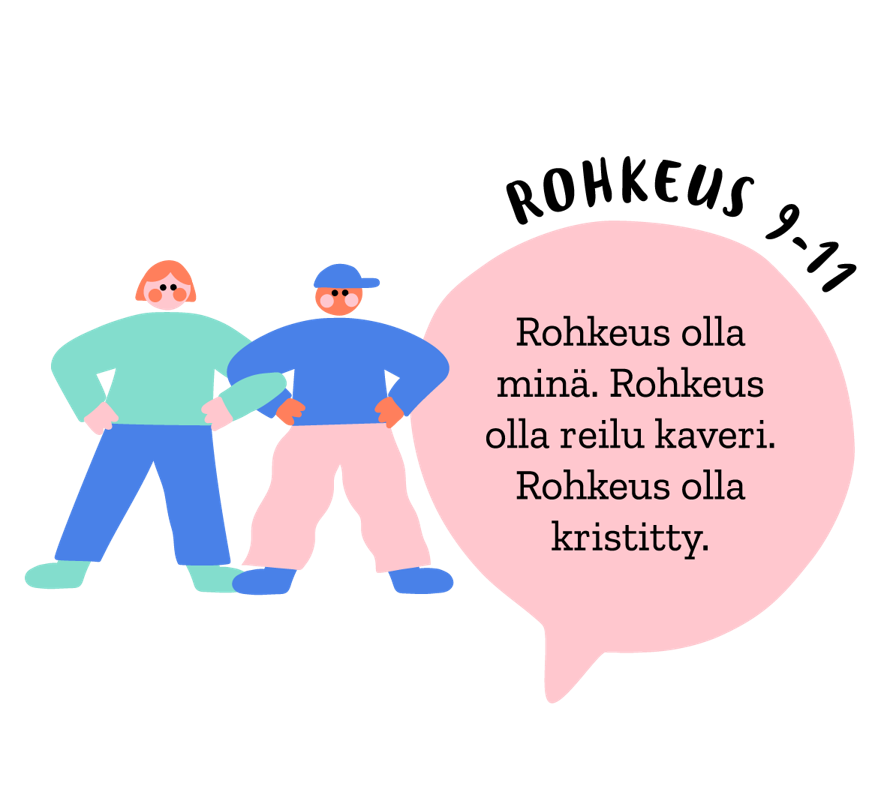 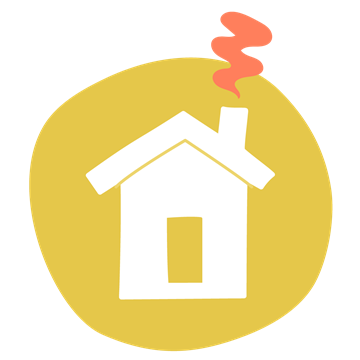 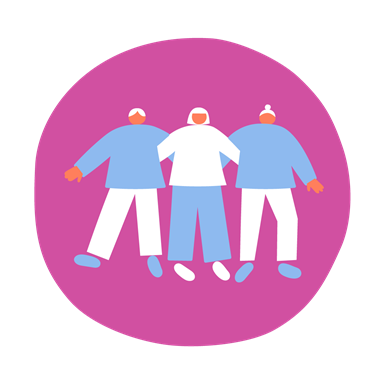 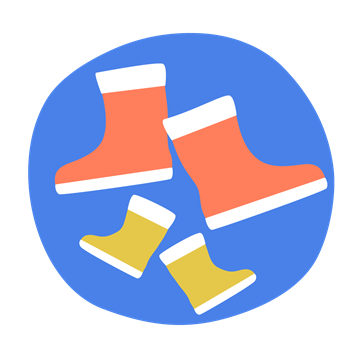 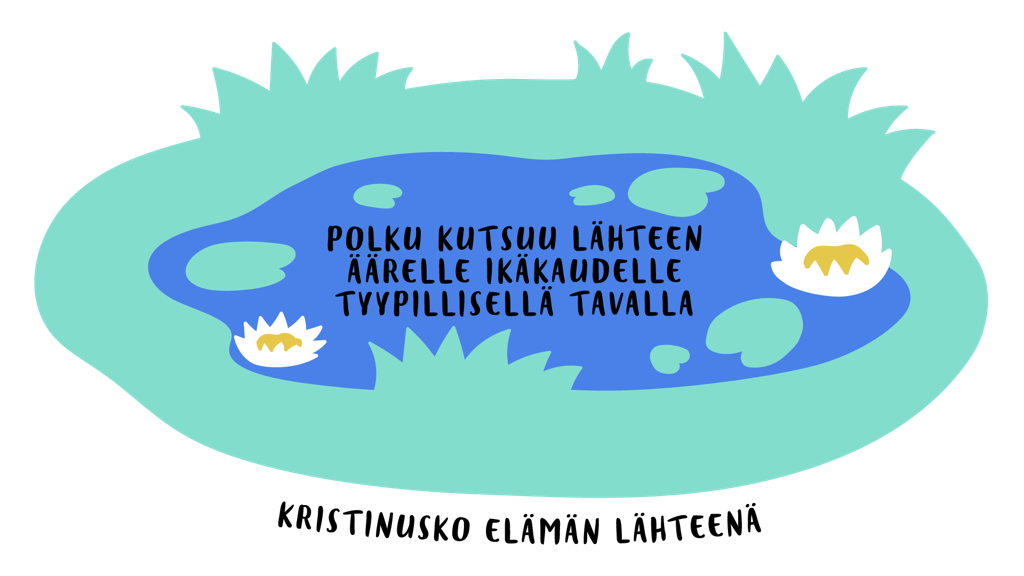 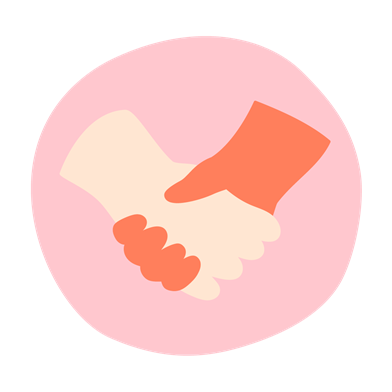 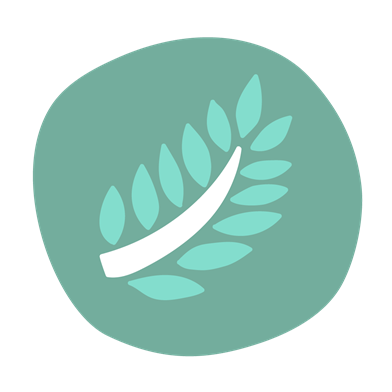 Mikä olisi koko ikäkautta koskeva kohtaamisten sarja lähteen äärellä?
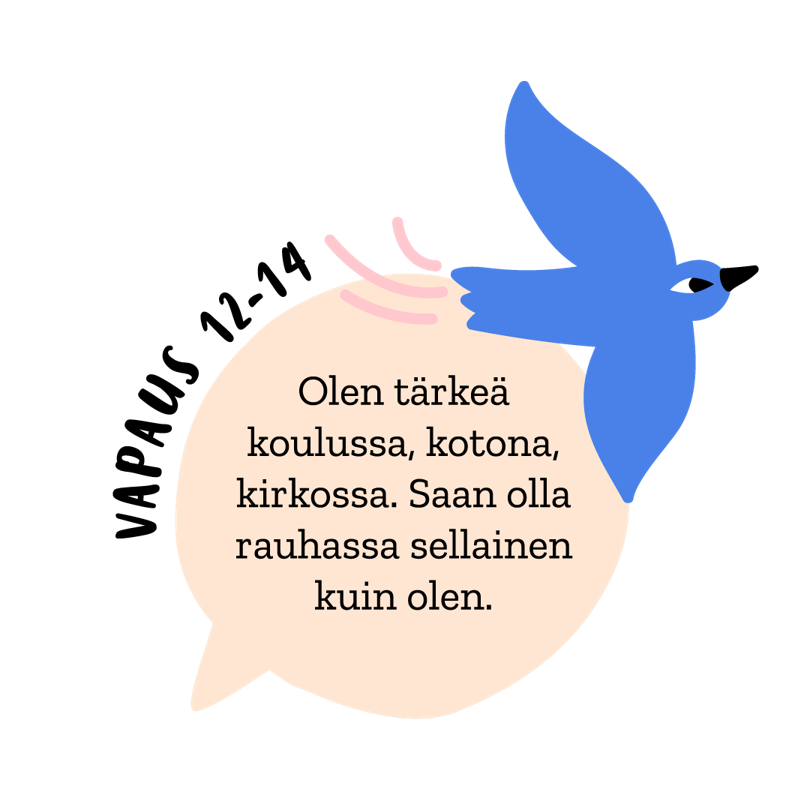 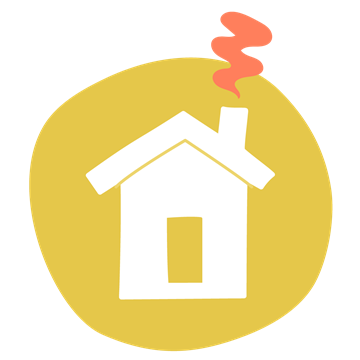 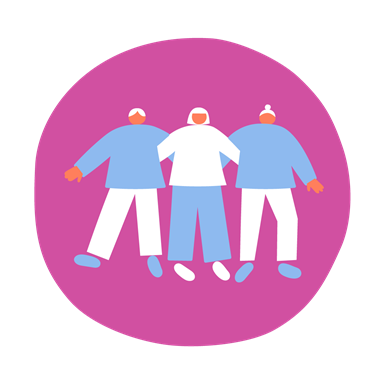 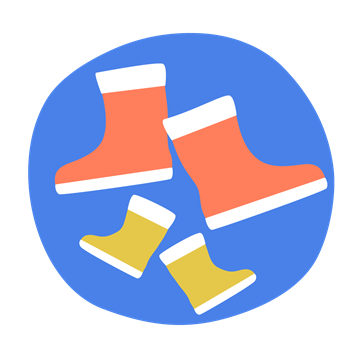 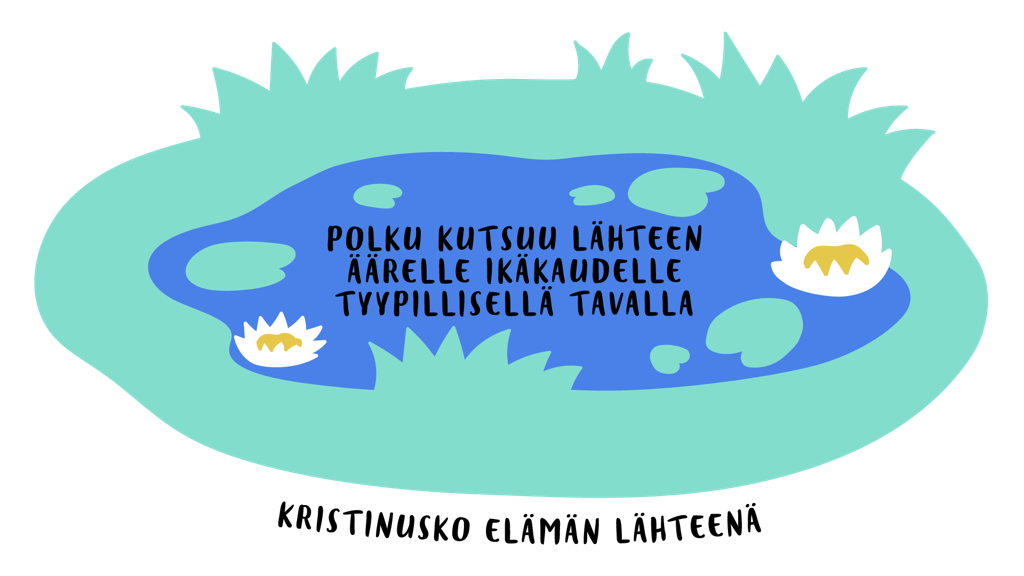 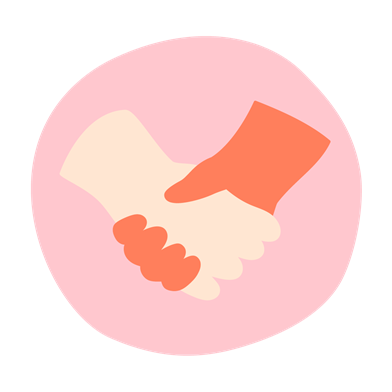 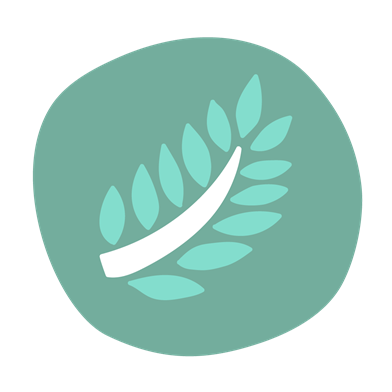 Mikä olisi koko ikäkautta koskeva kohtaamisten sarja lähteen äärellä?
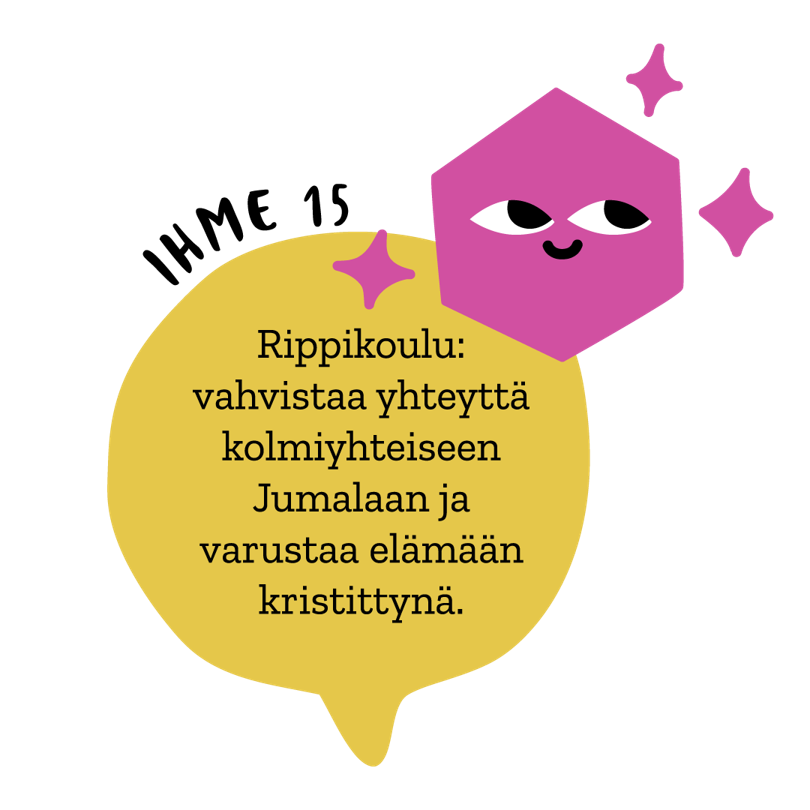 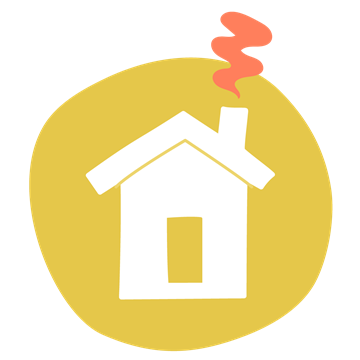 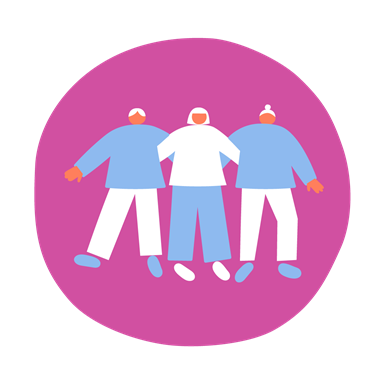 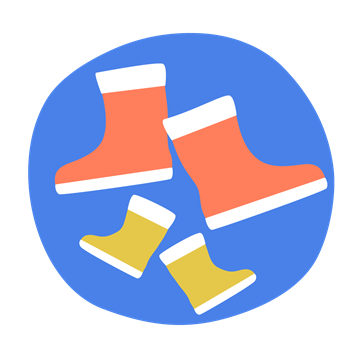 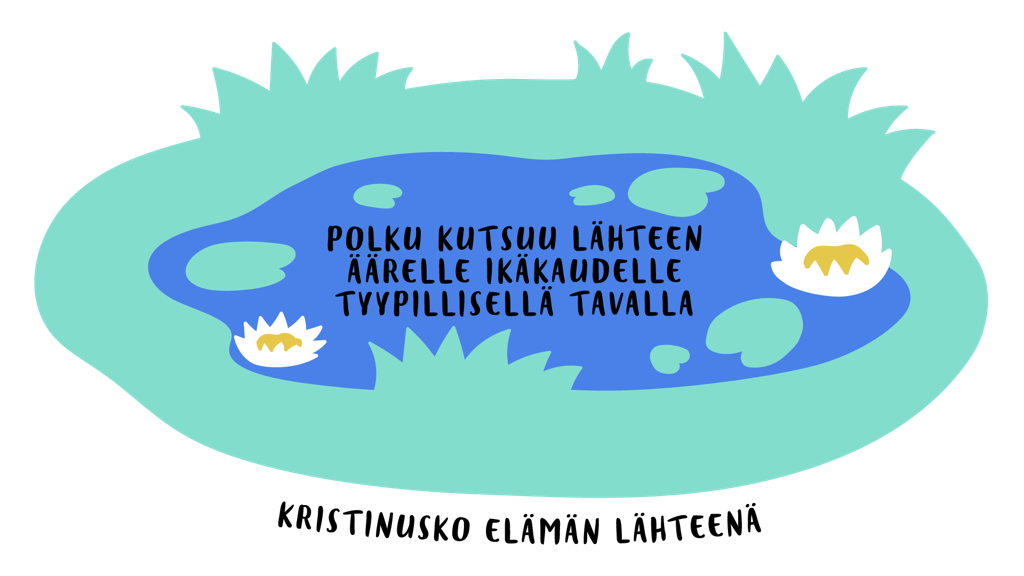 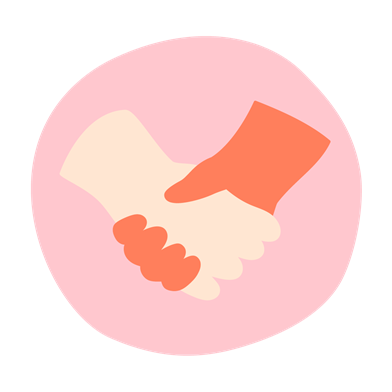 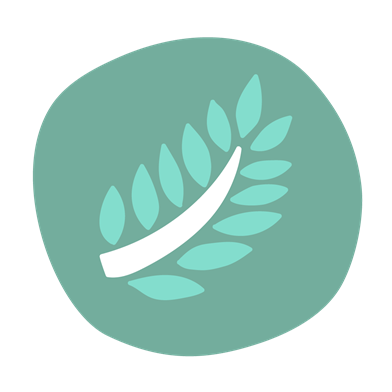 Mikä olisi koko ikäkautta koskeva kohtaamisten sarja lähteen äärellä?
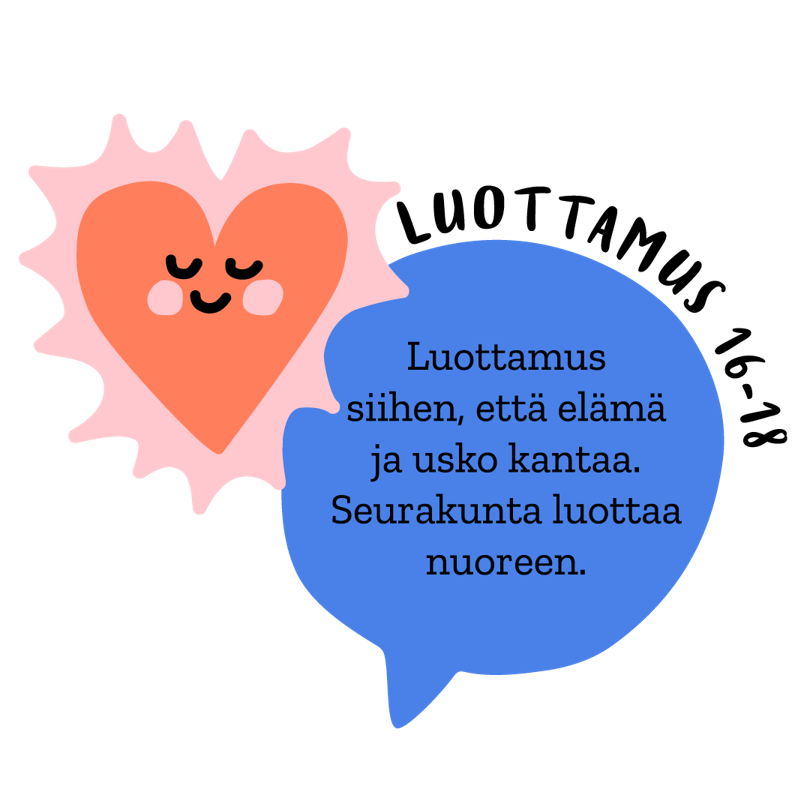 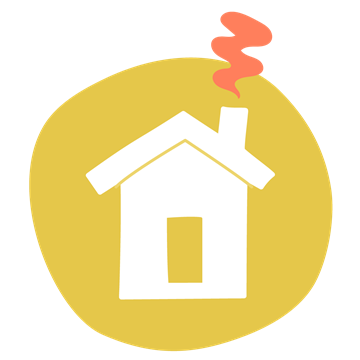 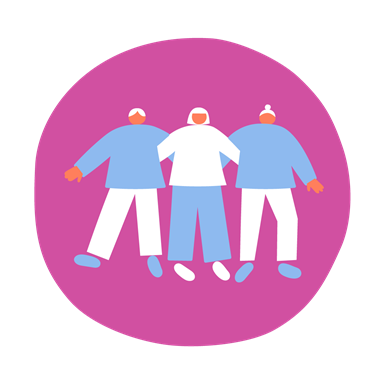 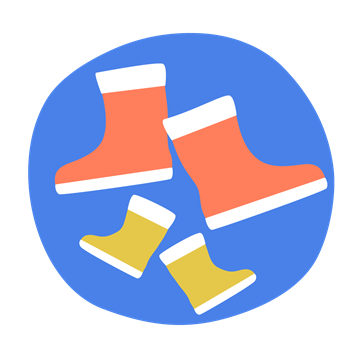 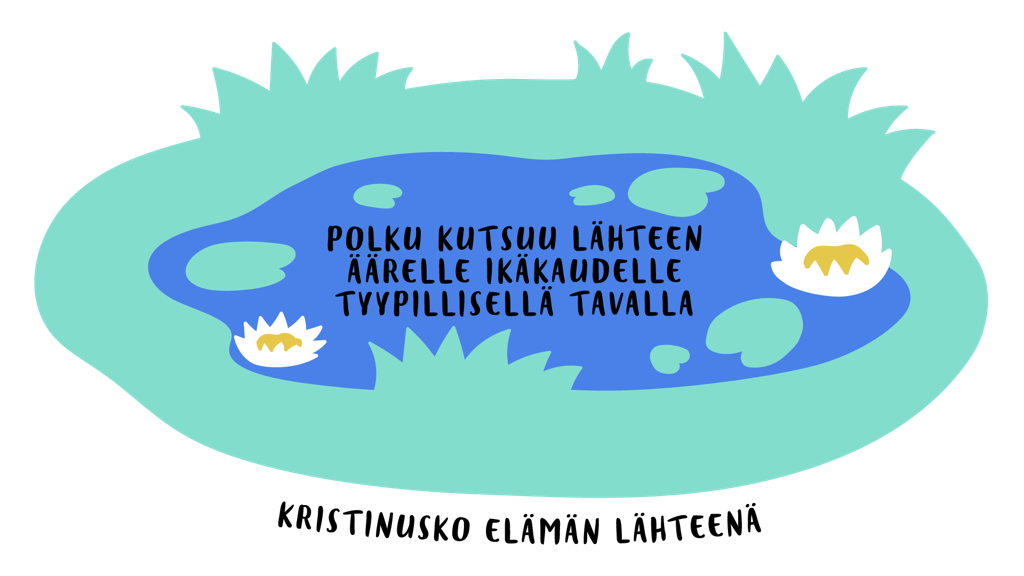 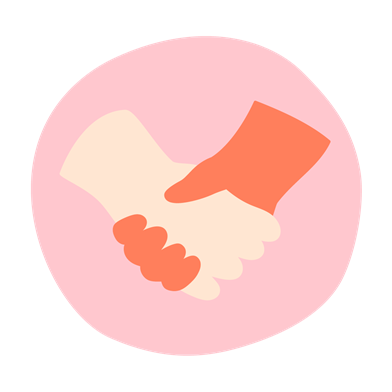 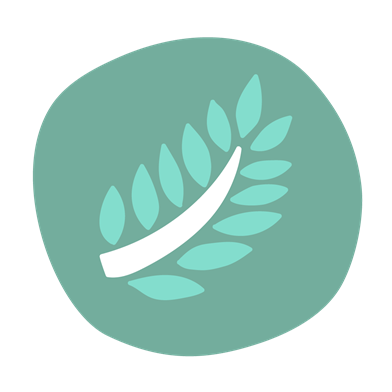 Mikä olisi koko ikäkautta koskeva kohtaamisten sarja lähteen äärellä?
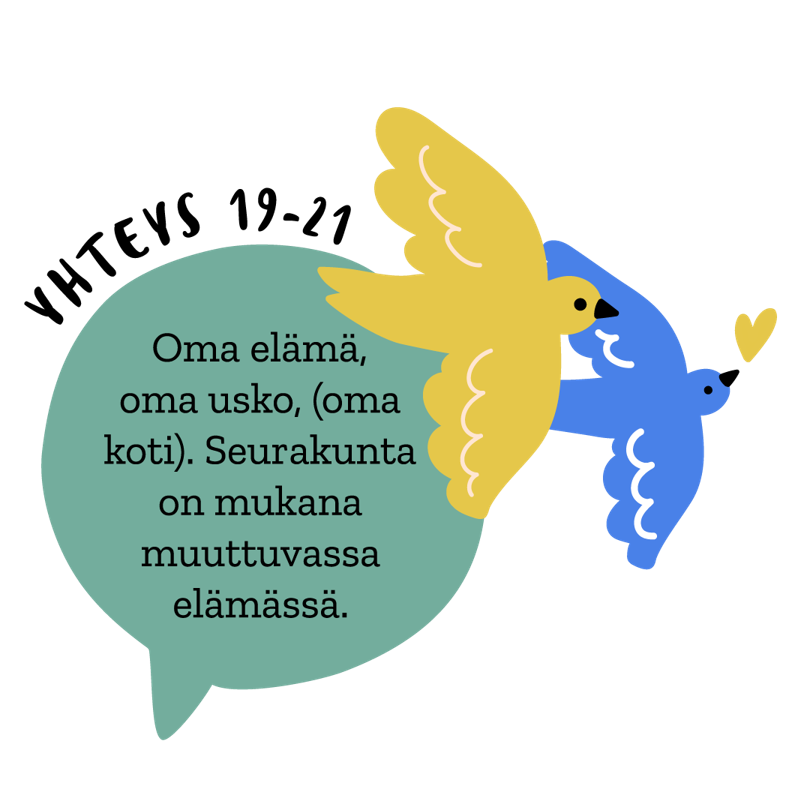 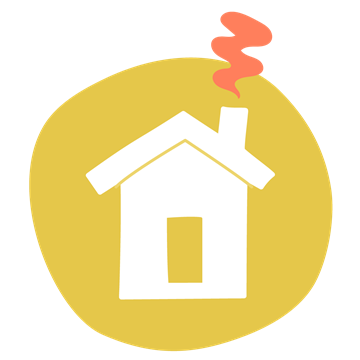 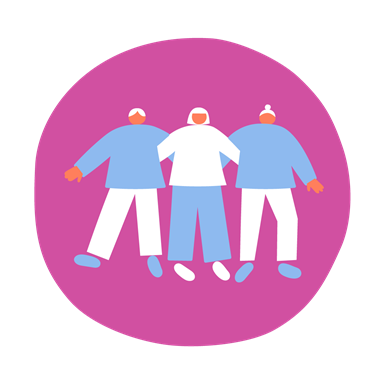 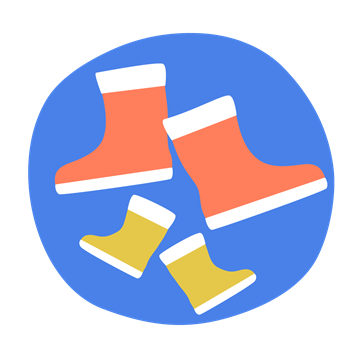 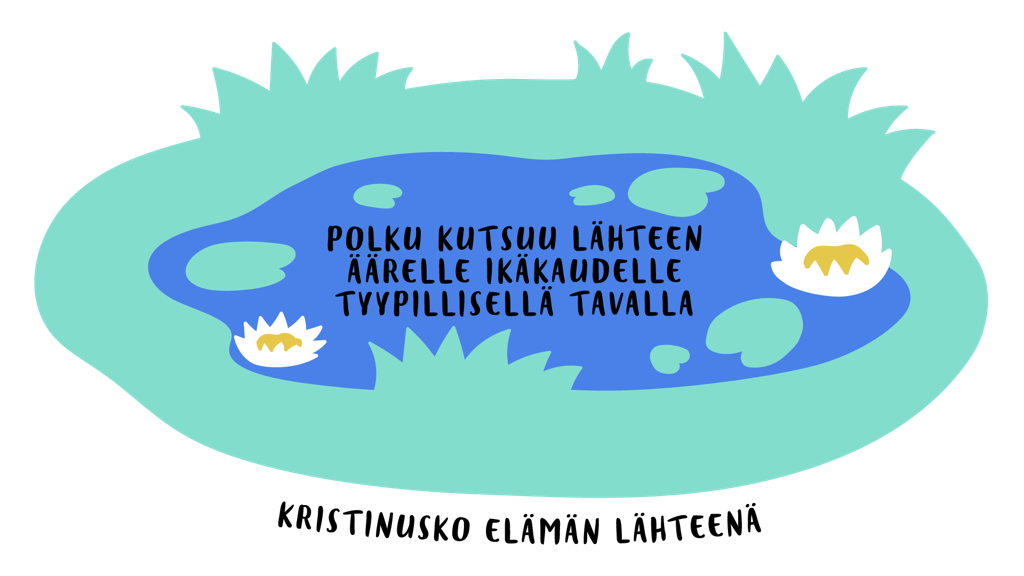 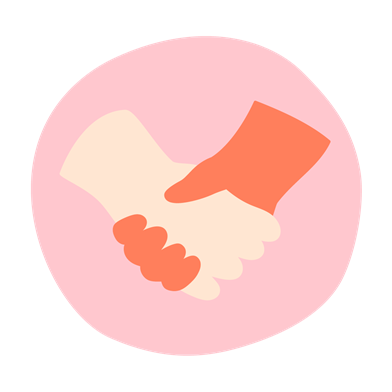 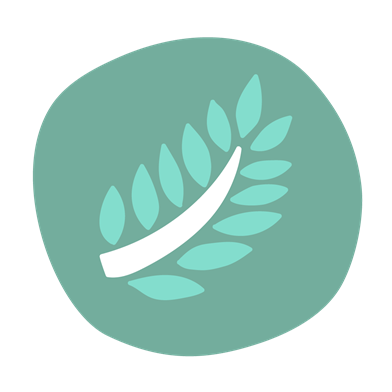 Mikä olisi koko ikäkautta koskeva kohtaamisten sarja lähteen äärellä?
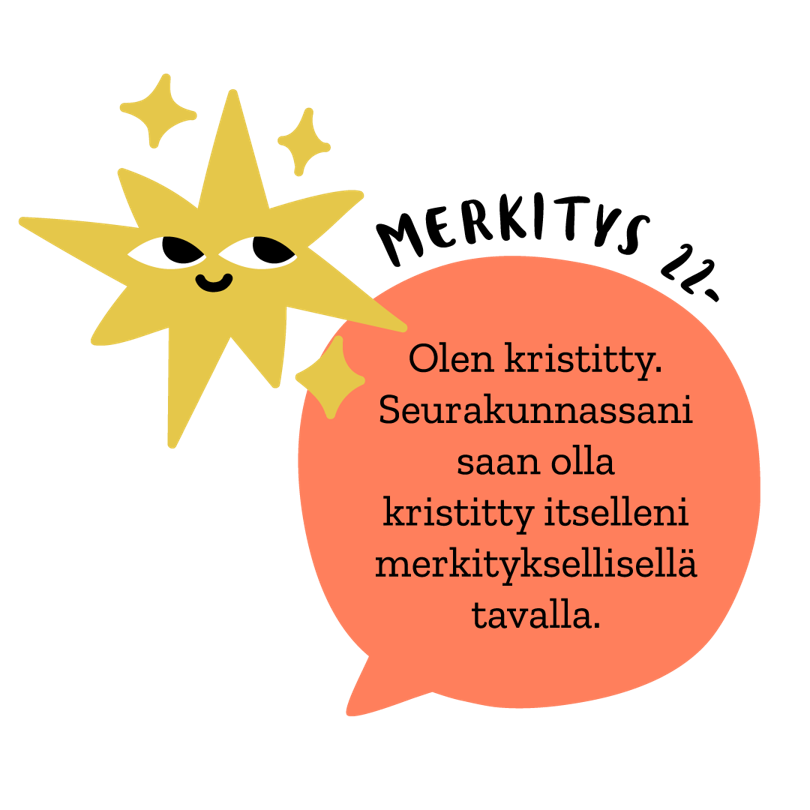 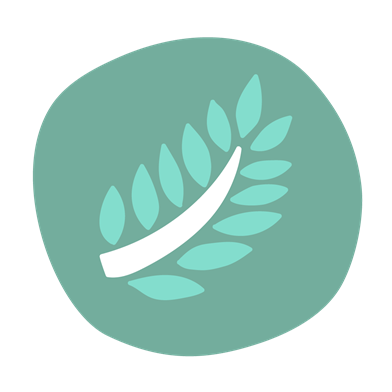 Tarkastele vuoden rytmiä   (kirkkovuosi, vuosikello)